Тема проекта
ДОМАШНИЕ ПТИЦЫ












ДОУ №5, 2015 г.
Творческое название
ПТИЧИЙ ДВОР
Актуальность
Дети младшего дошкольного возраста недостаточно знакомы с домашними птицами, их внешним видом, строением, повадками, образом жизни. Курочка Ряба - один из первых сказочных персонажей, с которым знакомится маленький ребенок. Вероятно, значение этой домашней птицы было так велико, что положительное отношение к ней прививалось с раннего детства. И, несмотря на то, что современные дети петушков и курочек впервые видят только на картинке, они сразу завоевывают их сердца, вызывают любопытство и интерес. К тому же в любой образовательной программе  найдется немало материала для работы с детьми младшего дошкольного возраста по ознакомлению их с курочкой, петушком, цыплятами и другими домашними птицами
Основополагающий вопрос                          Птицы вокруг нас                         Проблемный вопрос          Что мы знаем о домашних птицах?
О проекте
-  Информационно-творческий
                -  Возраст детей: 3-4 года
                -  Краткосрочный
                -  Образовательная область:
                    познавательное развитие
Цель
Формирование у детей младшего дошкольного возраста элементарных представлениях о домашних птицах
Задачи:
-Продолжать знакомить детей с характерными особенностями внешнего вида, поведения, образа жизни домашних птиц
-Развивать у детей наблюдательность, внимание, мышление, мелкую моторику в процессе наблюдений и игр
-Развивать связную речь, умение слушать и запоминать текст, двигаться под музыку в соответствии с текстом и характером образа
-Развивать у детей социально-коммуникативные качества
-Вовлекать родителей в образовательный процесс по формированию и развитию у детей познавательной активности
-Формировать умение правильно держать карандаш, кисточку, рисовать, лепить, наклеивать различные формы, составлять на листе бумаги композицию
-Воспитывать заботливое отношение к домашним птицам, интерес к изобразительной деятельности
Аннотация
В ходе реализации проекта дети больше узнают о домашних птицах, их разнообразии, особенностях внешнего вида, поведении, образе жизни.
Дети узнают, где обитают домашние птицы, как выводят птенцов, чем питаются сами и кормят птенцов, какие издают звуки и какую пользу приносят человеку
Временная привязка( третья неделя апреля)
Представление результатов проекта: Проведение досуга совместно с родителями
Продукт проекта: Макет « Птичий двор»
Этапы проекта
Частные вопросы и               темы исследований
Состав УМП
Визитка проекта 1
Дидактический материал:
     дидактическая игра «Найди птенчику маму»
     дидактическая игра «Узнай домашнюю птицу по перышку»
     дидактическая игра «Подбери птице корм»
     дидактическая игра «Разрезные картинки»
Методический материал:
     буклет для родителей 6
     информация в родительском уголке7 
     конспект НОД « В гости к бабушке Варваре»8
     конспект НОД « Птенчики потерялись» 9
     конспект НОД « Прогулка на птичий двор» 10
     конспект развлечения « В гости к курочке Рябе»11
Примеры работ детей группы:
     детская презентация « Гусята и утята»12
     детская презентация « Курицы»13
НОД «В гости к бабушке Варваре»
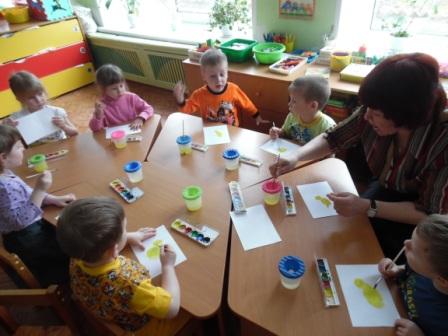 НОД «Прогулка на птичий двор»
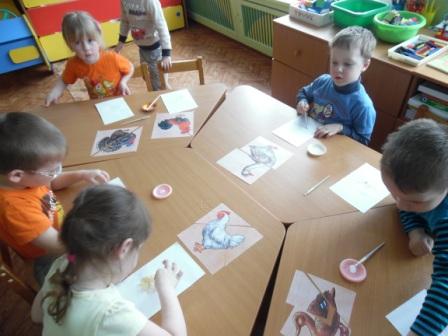 НОД «Птенчики потерялись»
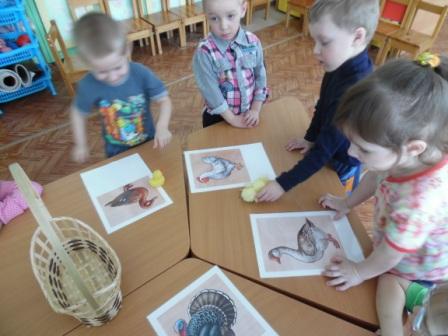 Развлечение «В гости к курочке Рябе»
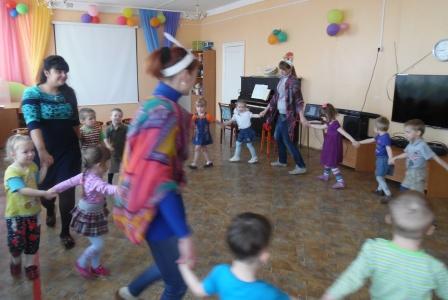 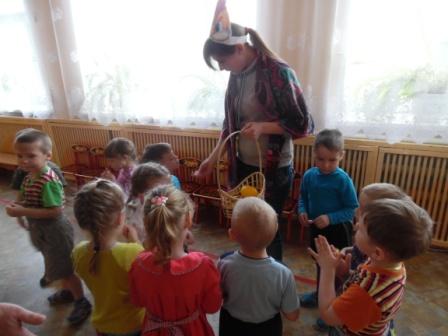 Информация для родителей
Макет «Птичий двор»
Информационные ресурсы
ФГОС ДО.
Домашние птицы в картинках. Наглядное пособие для педагогов, логопедов, воспитателей, родителей.ООО « Издательство ГНОМ», 2013 год.
Птицы. Какие они? Книга для воспитателей и родителей.- М.: « Издательство ГНОМ и Д », 2000.- 96 с.( Путешествие в мир природы. Развитие речи )
Птицы: Научно-популярное издание для детей.- М.: ООО « Издательство Росмэн-Издат», 2002.-31 с.- ( Я открываю мир).